1.1 INNOVATORS
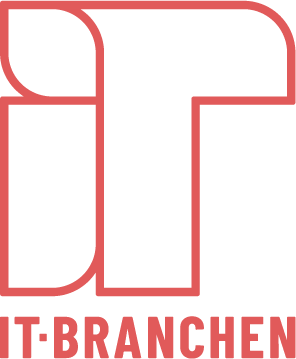 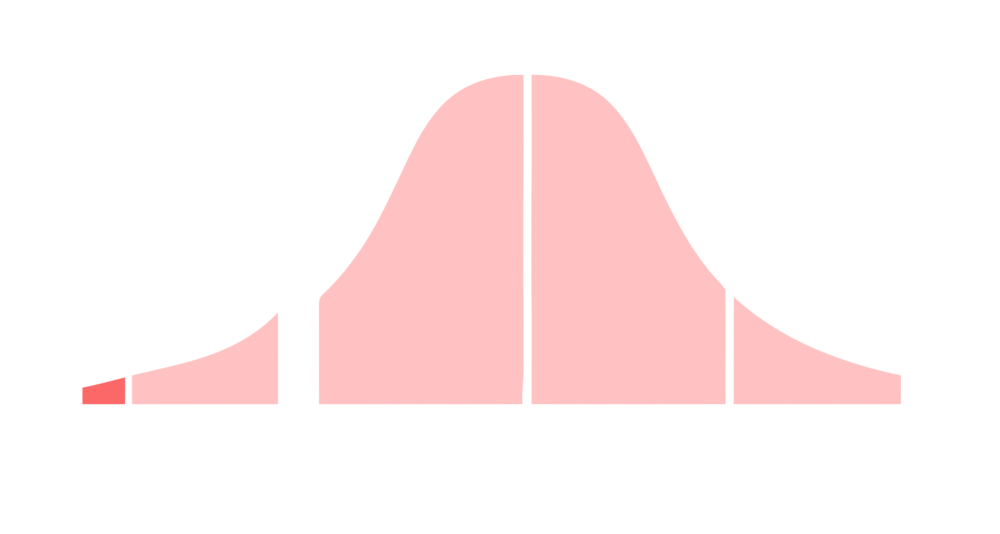 DE KØBER IND PÅ:
Arkitektur, systemdesign, prototyper, test

DU FANGER DEM BL.A. GENNEM:
Anbefalinger fra guruer, teknologimedier
INNOVATORS
EARLY ADOPTERS
EARLY MAJORITY
LATE MAJORITY
LAGGARDS
1.2 EARLY ADOPTERS
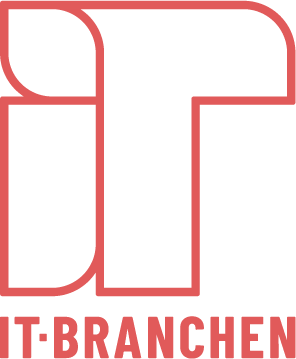 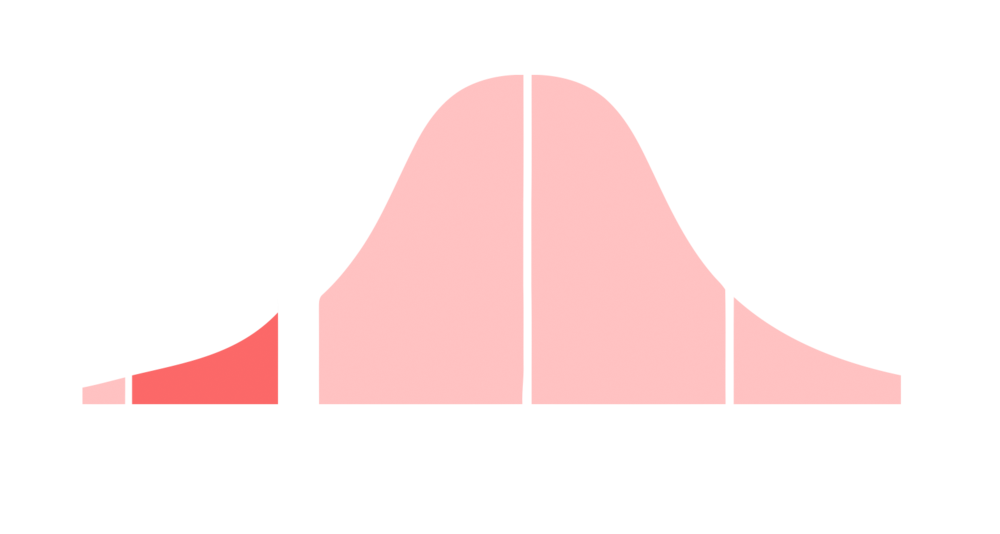 DE KØBER IND PÅ:
Benchmarks, produktanmeldelser, awards/priser

DU FANGER DEM BL.A. GENNEM:
Anbefalinger fra visionære, erhvervs- og teknologimedier
INNOVATORS
EARLY ADOPTERS
EARLY MAJORITY
LATE MAJORITY
LAGGARDS
1.3 EARLY MAJORITY
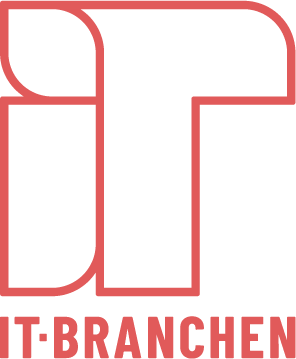 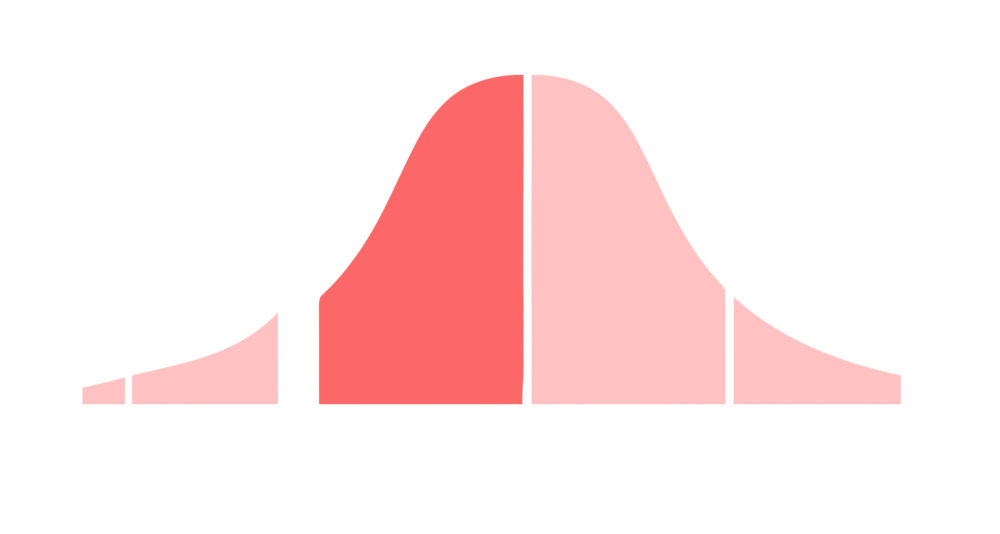 DE KØBER IND PÅ:
Markedsandel/salgsvolumen, 3.parts support, standard certificeringer

DU FANGER DEM BL.A. GENNEM:
Vertikale fagmedier, analytikere
INNOVATORS
EARLY ADOPTERS
EARLY MAJORITY
LATE MAJORITY
LAGGARDS
1.4 LATE MAJORITY
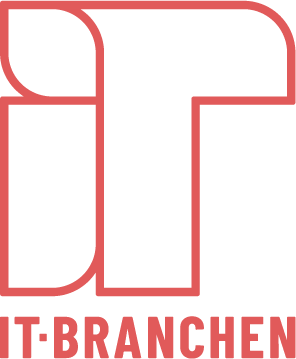 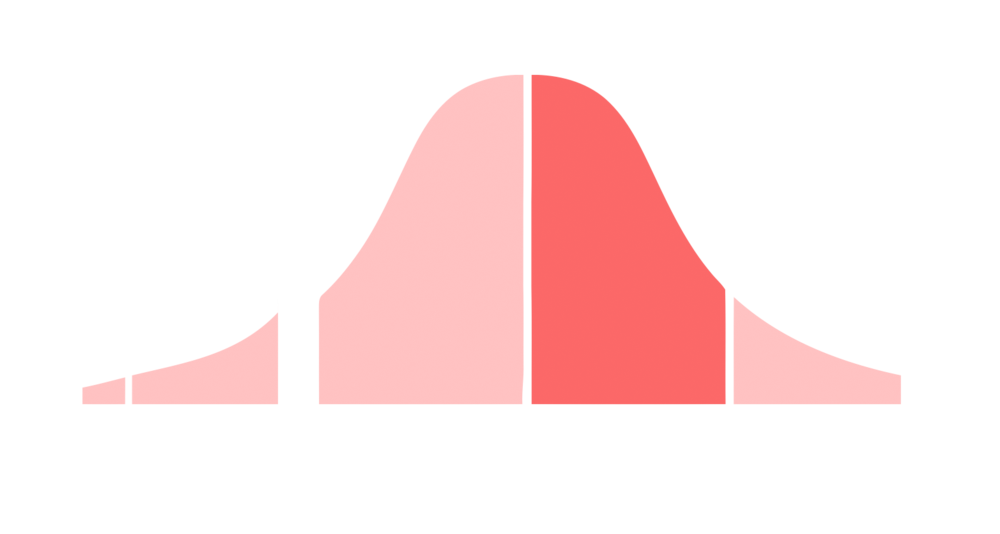 DE KØBER IND PÅ:
Omsætning/indtjening, strategiske partnere, top-10 kunder, fuld produktlinje

DU FANGER DEM BL.A. GENNEM:
Erhvervsmedier, finansielle analytikere
INNOVATORS
EARLY ADOPTERS
EARLY MAJORITY
LATE MAJORITY
LAGGARDS
1.5 LAGGARDS
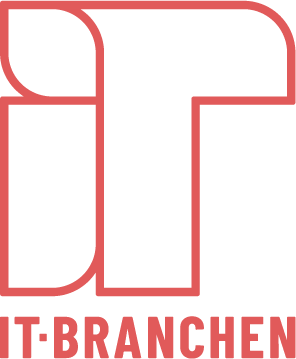 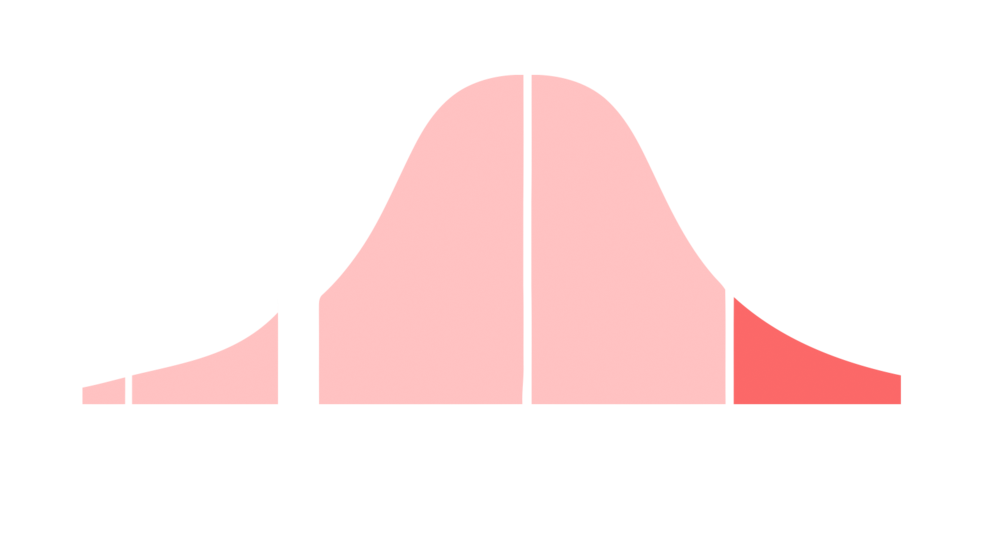 DE KØBER IND PÅ:
Omsætning/indtjening, usynlig understøttelse af eksisterende systemer og processer

DU FANGER DEM BL.A. GENNEM:
Erhvervsmedier
INNOVATORS
EARLY ADOPTERS
EARLY MAJORITY
LATE MAJORITY
LAGGARDS
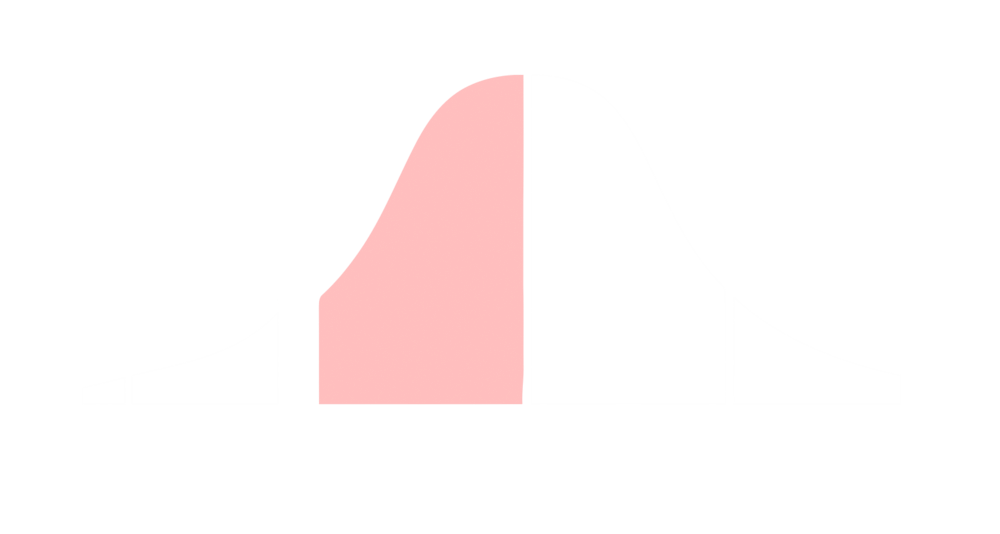 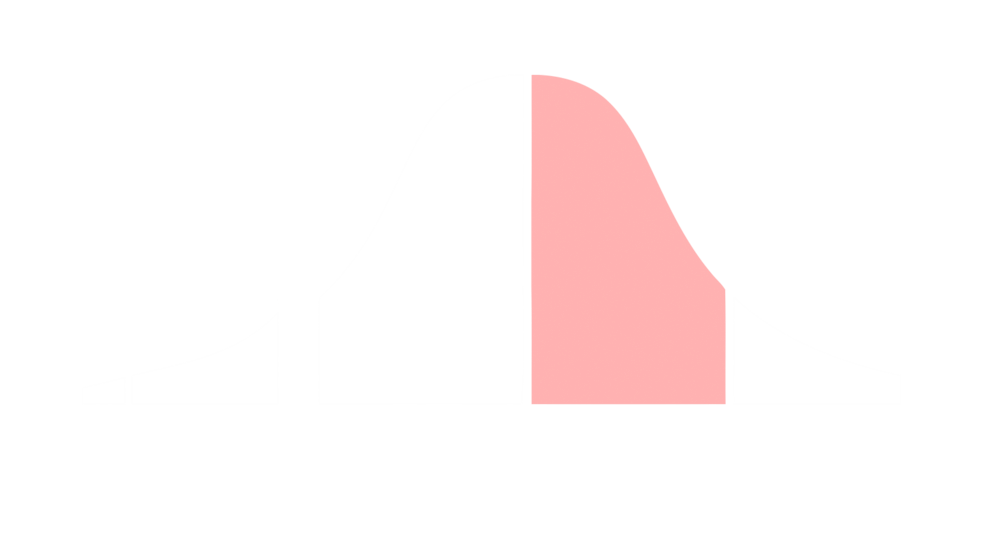 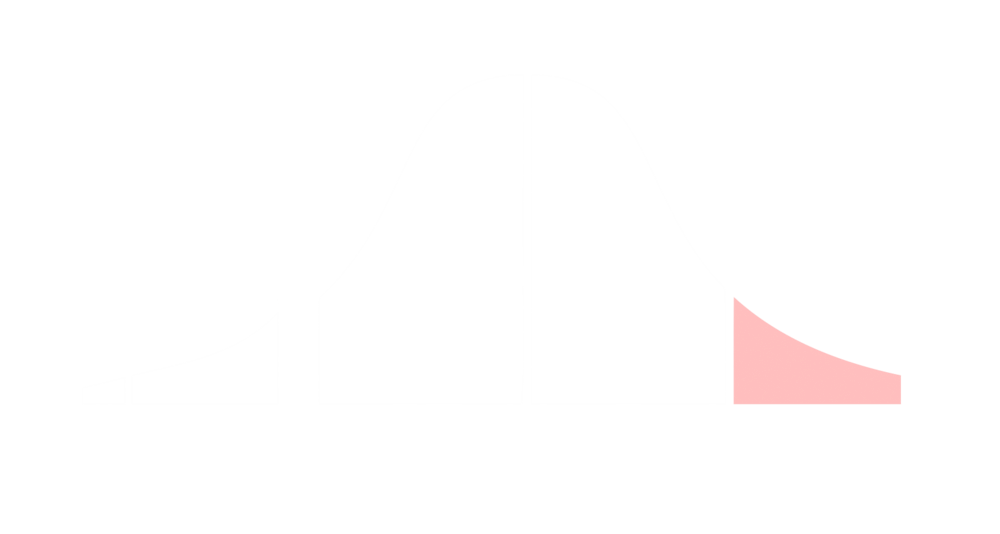 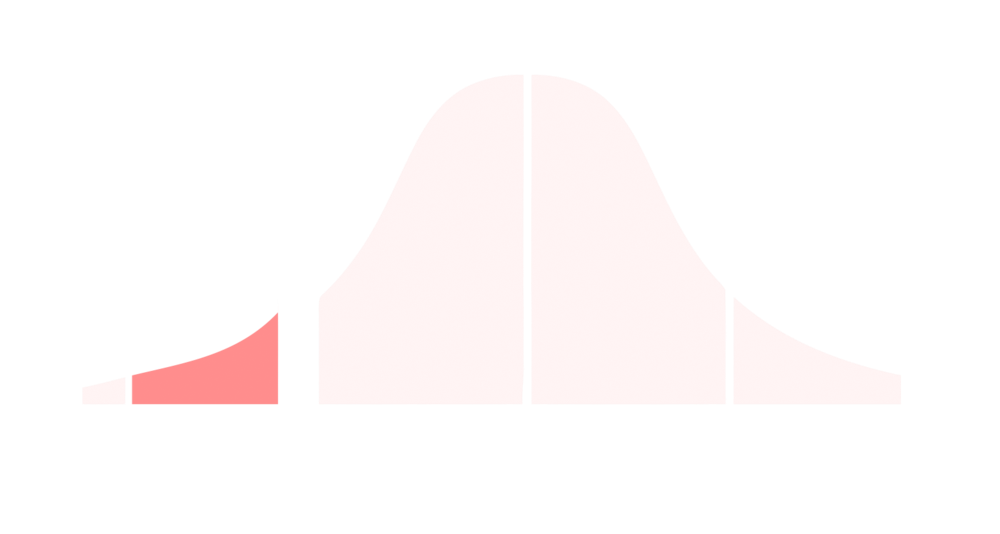 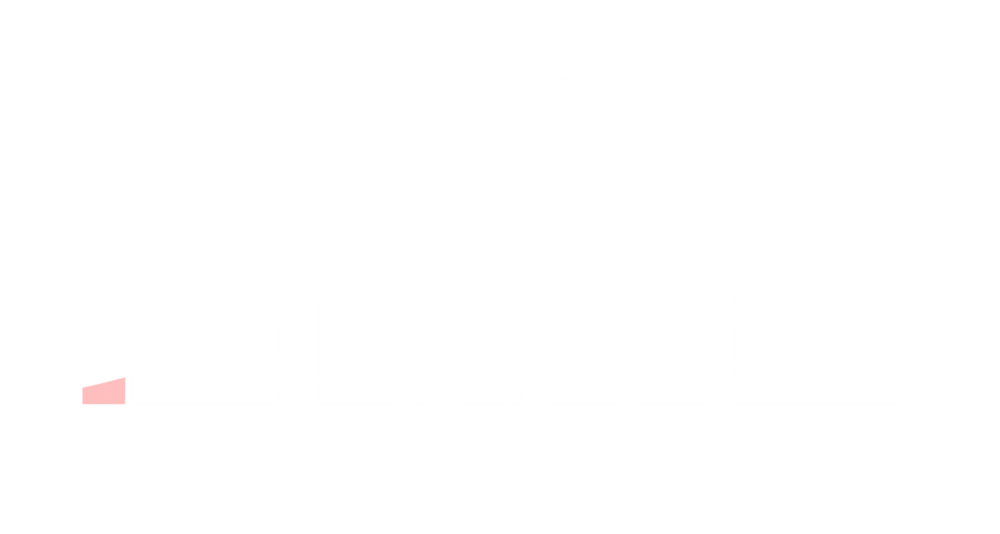 INNOVATORS
EARLY ADOPTERS
EARLY MAJORITY
LAGGARDS
LATE MAJORITY
2. DEM HER VIL DU TYPISK MØDE I EN SALGSSITUATION
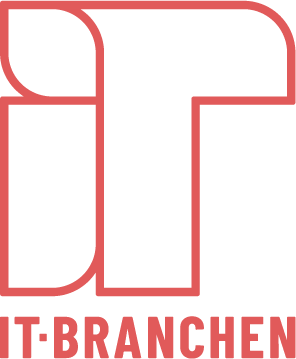 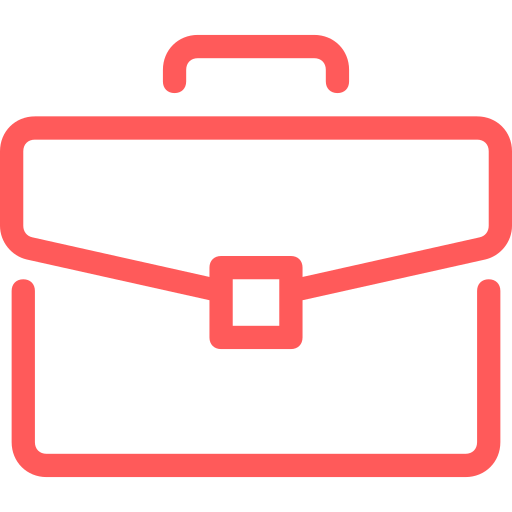 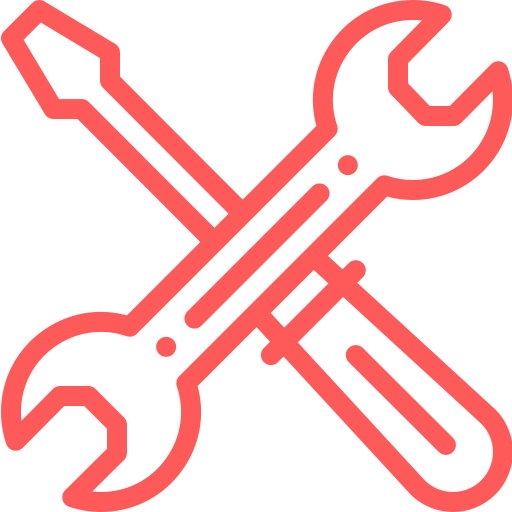 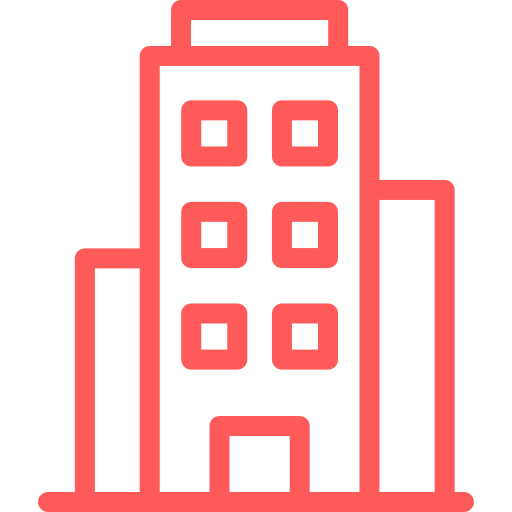 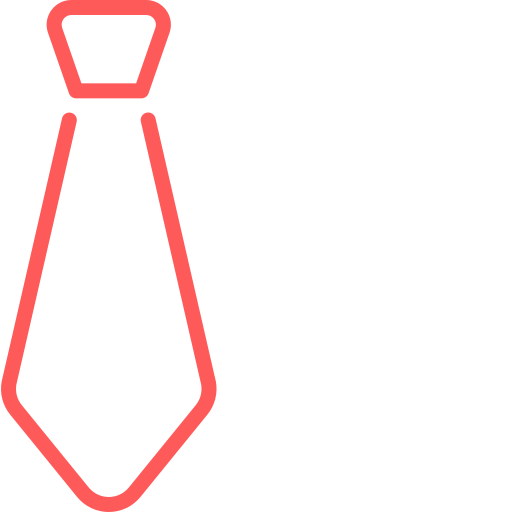 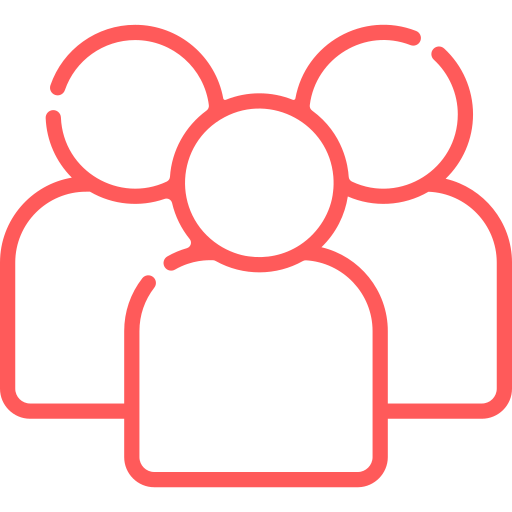